Transistörlü devrelerin AC analizi
NET 115- Temel Elektronik
Öğr. Gör. Nuri Furkan koçak
Transistörlü devrelerin AC analizi
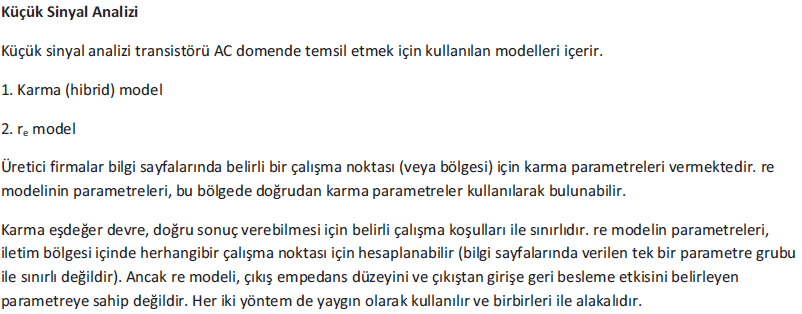 Transistörlü devrelerin AC analizi
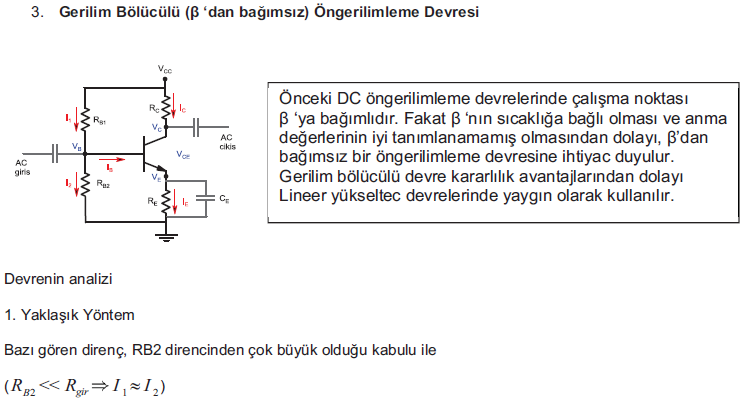 Transistörlü devrelerin AC analizi
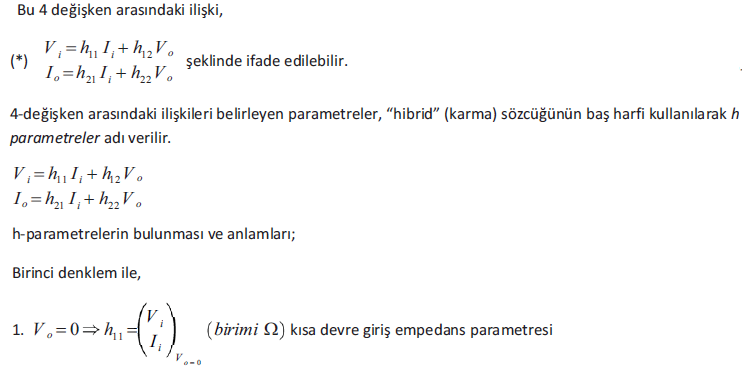 Transistörlü devrelerin AC analizi
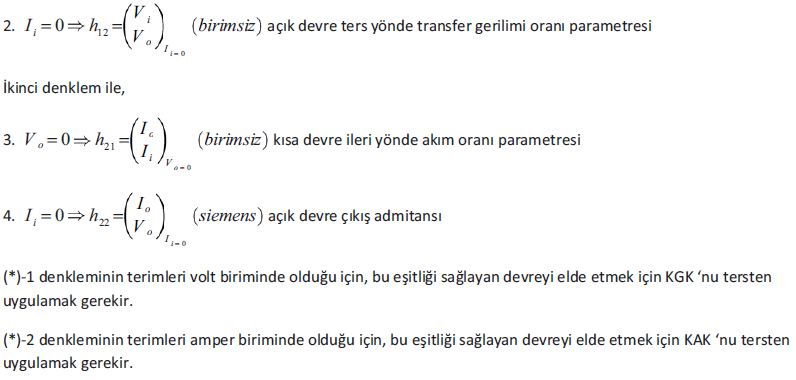 Transistörlü devrelerin AC analizi
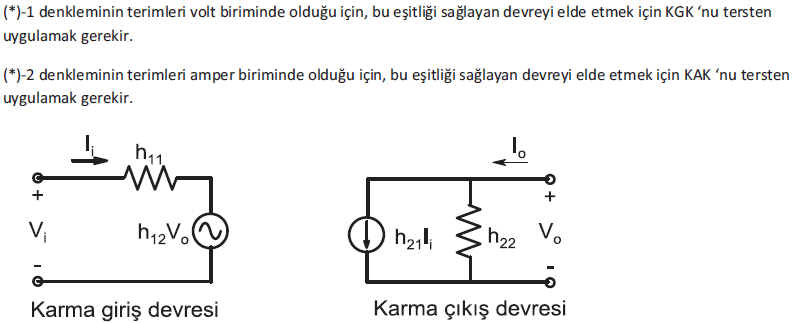 Transistörlü devrelerin AC analizi
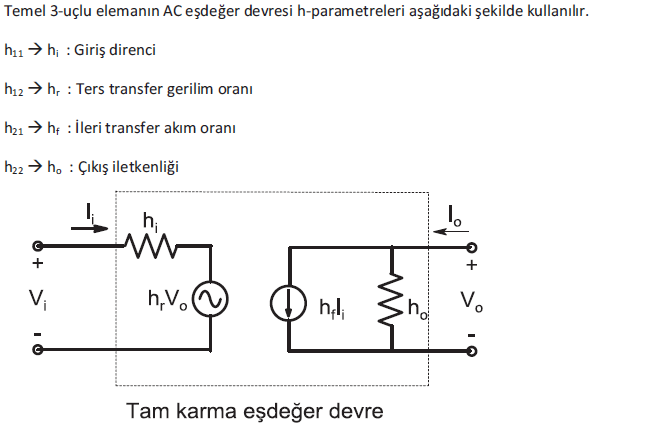 Transistörlü devrelerin AC analizi
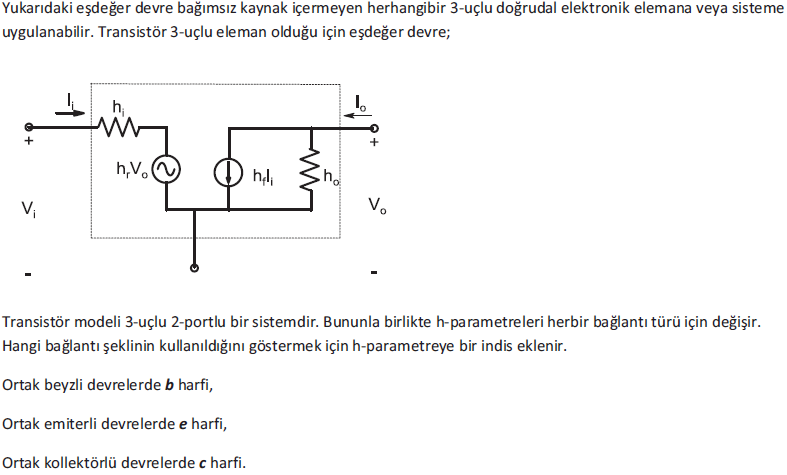 Transistörlü devrelerin AC analizi
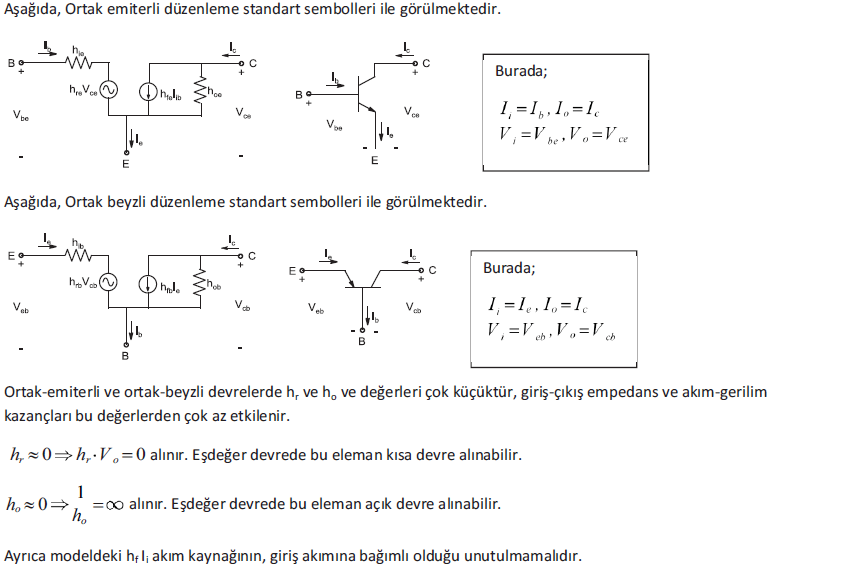 Transistörlü devrelerin AC analizi
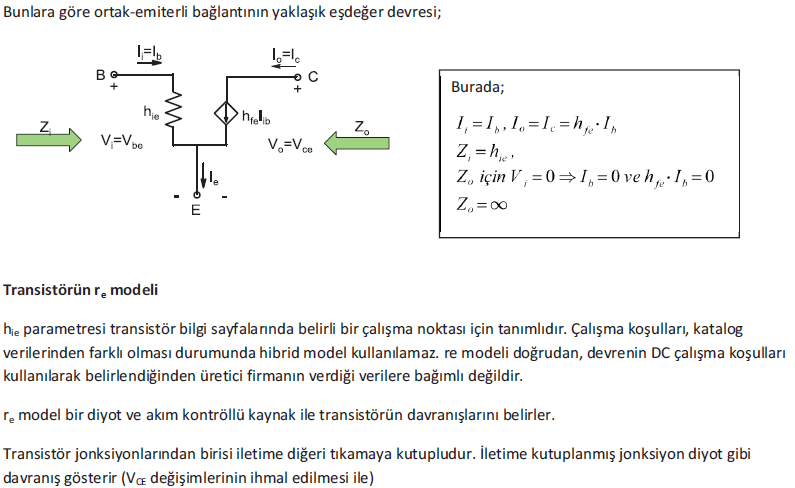 Transistörlü devrelerin AC analizi
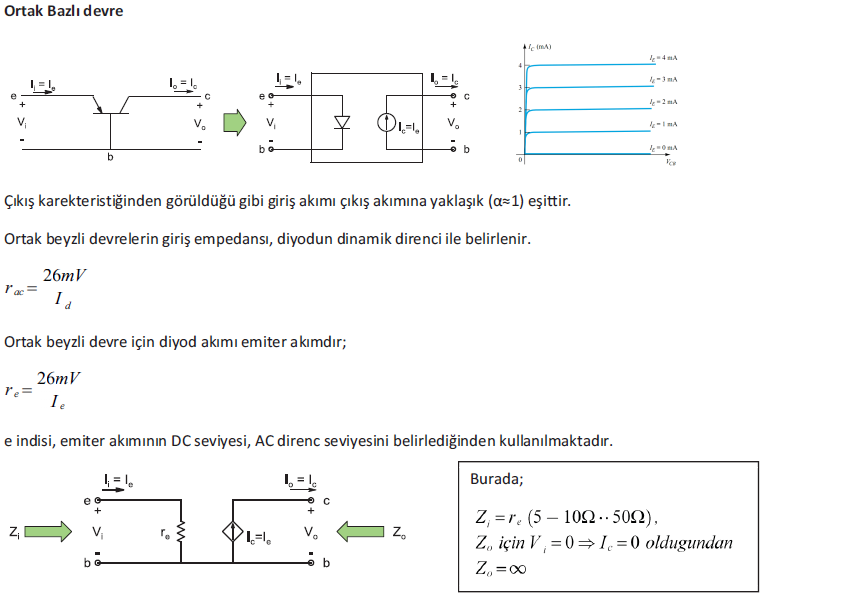 Transistörlü devrelerin AC analizi
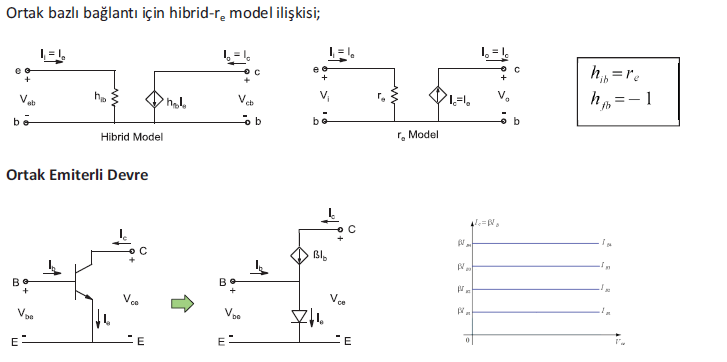 Transistörlü devrelerin AC analizi
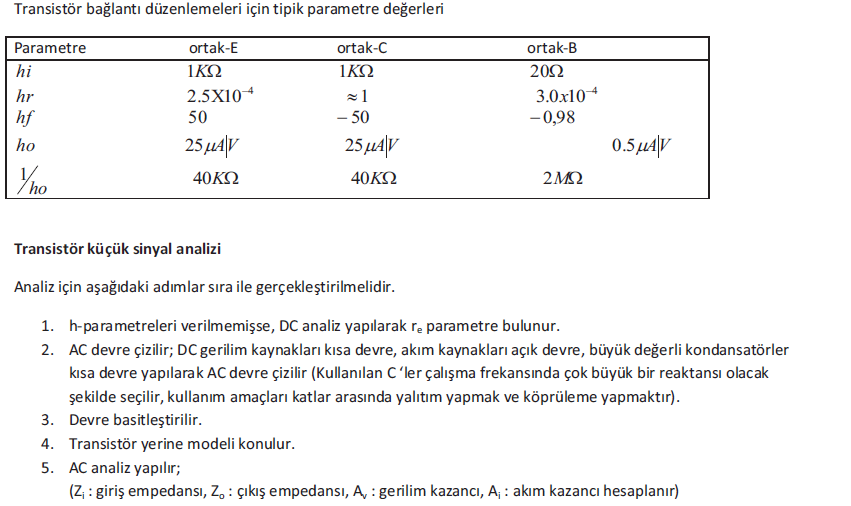 Transistörlü devrelerin AC analizi
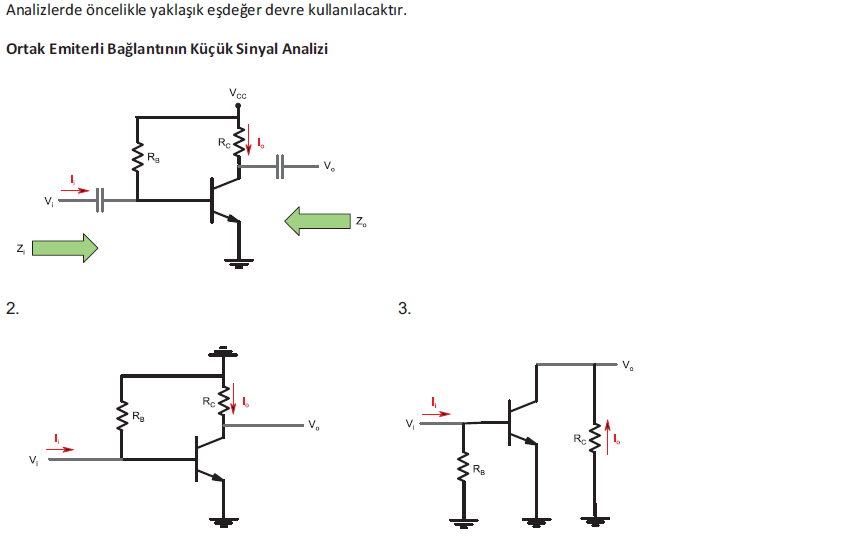 Transistörlü devrelerin AC analizi
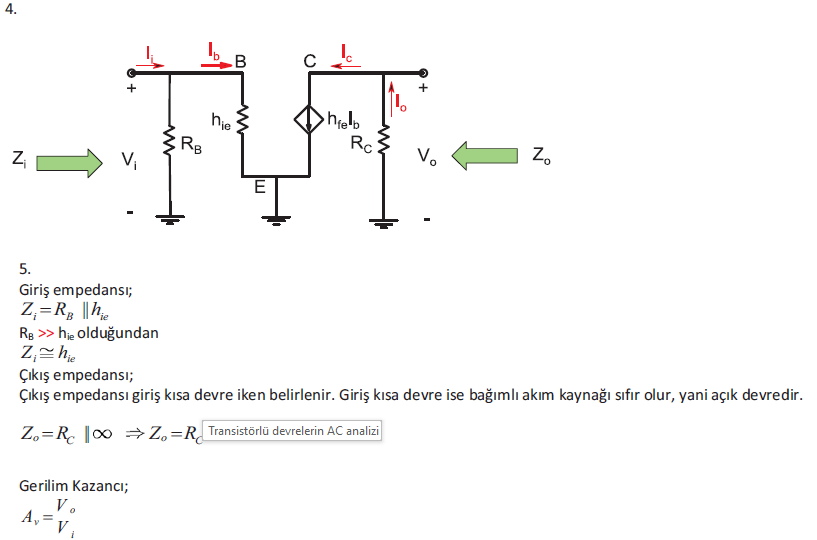 Transistörlü devrelerin AC analizi
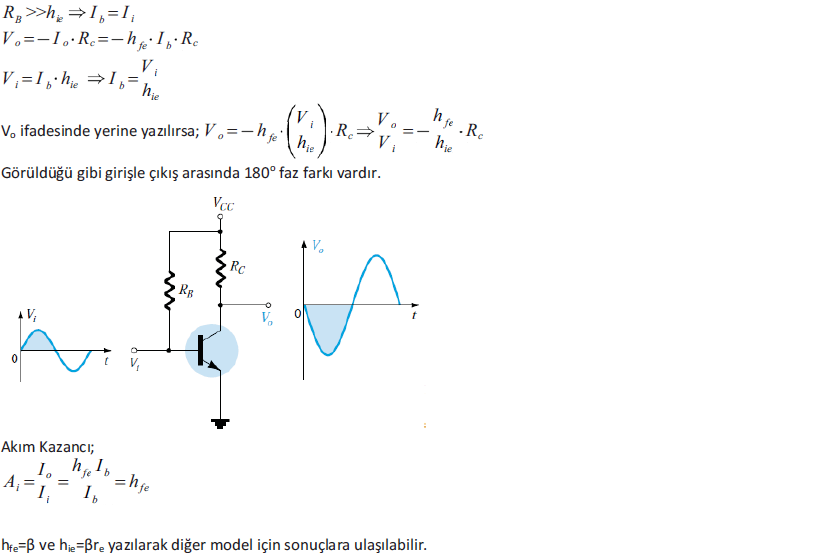 KAYNAKLAR
1. Dr. Öğr. Üyesi Tarık Erfidan, Kocaeli Üniversitesi, Elektrik Mühendisliği, Elektronik Ders Notu, Kocaeli 2012